Teleconference ACS – FREIA17th October 2017
Agenda:

Manufacturing follow-up
Planning 
Issues
Future tasks
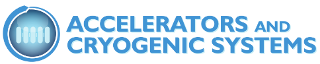 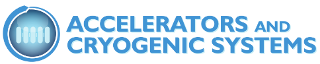 Manufacturing follow-up
Cryostat
Dewar piping ongoing (LHe circuit done)
Thermal shield : cooling pipes validated (He leak test and thermal shock)
Instrumentation and wiring starts this week

Magnet insert
Manufacturing drawings under final review
Top lid is under cutting, required parts are in stock or already ordered
Manufacturing starts W43 (end of October)

Liquid insert
Waiting for final cabling (W42)
17/10/2017
Teleconf ACS - FREIA 17th October 2017
2
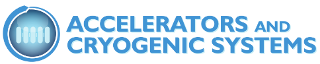 Manufacturing follow-up
Valve box
Assembly of piping done
Heaters and thermometers set on the thermal shield, 4k pot and heat exchanger
Waiting for final cabling (W42)

Transfer lines
Manufacturing of the single line and multiline under way

Simulator box
Manufacturing drawings under final review
Manufacturing started this week (W42)
17/10/2017
Teleconf ACS - FREIA 17th October 2017
3
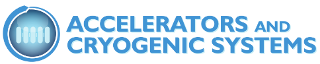 Control and Command follow-up
Control system design
Programming done, waiting for test with GERSEMI systems
Control system procurement
Junction boxes done
Electrical cabinet still at Technergie, not necessary yet
17/10/2017
Teleconf ACS - FREIA 17th October 2017
4
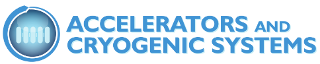 Planning: GERSEMI
17/10/2017
Teleconf ACS - FREIA 17th October 2017
5
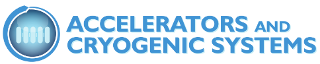 Issues
Cernox
IPN: cernox in stock but not the right shape; checking possibility to manufacture “adaptor” parts and do the wiring
Manufacturing this week (W42), delivery next week (W43)
Wiring 
Delay for VB and liquid insert
17/10/2017
Teleconf ACS - FREIA 17th October 2017
6
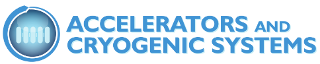 Future tasks
Commissioning tests
Final mechanical tests
Helium leak test after assembly
All circuits of VB with valves  
Electrical tests 
Electrical insulation 
Resistance
Cryogenic test
VB+simulator
17/10/2017
Teleconf ACS - FREIA 17th October 2017
7